Risky Spending
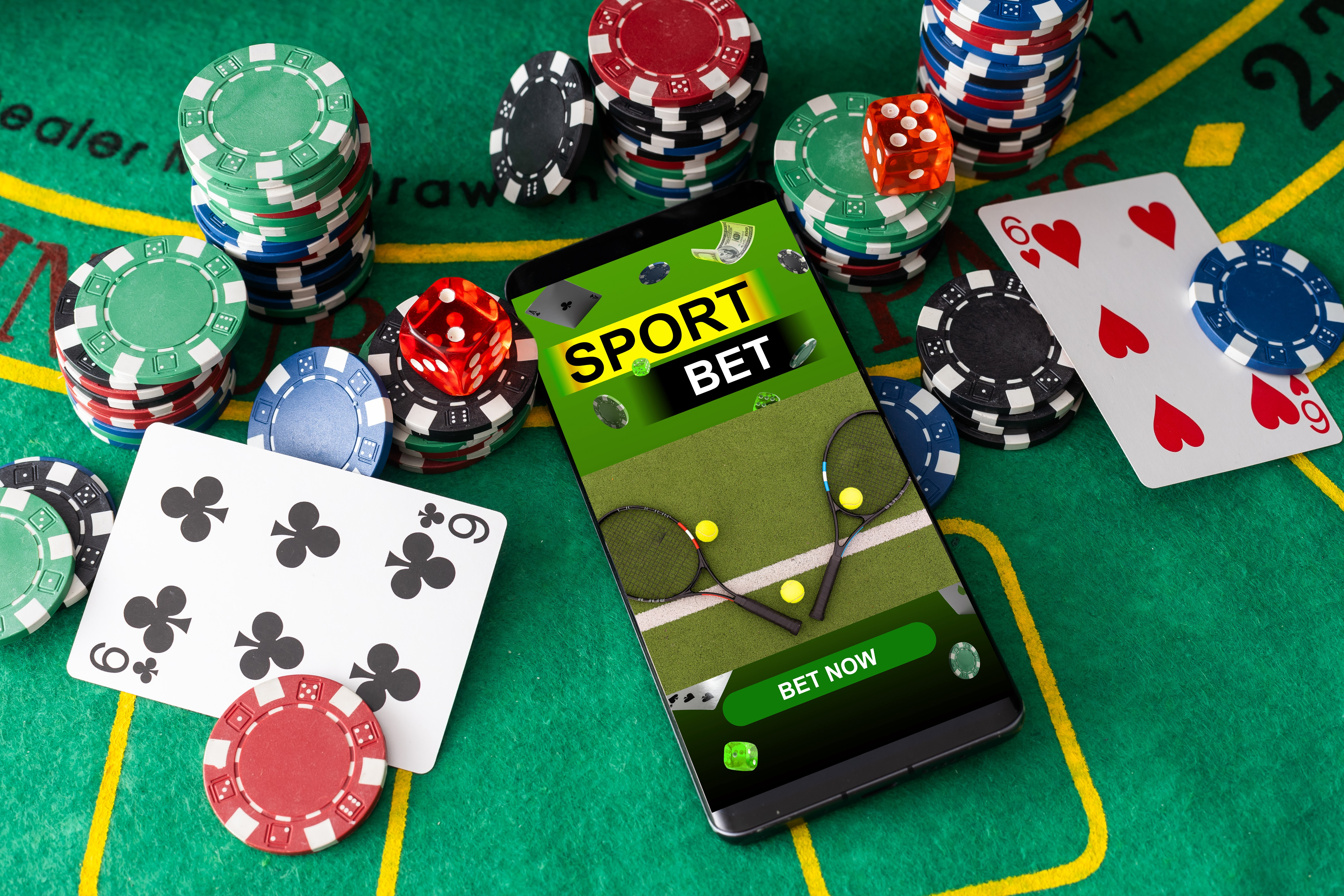 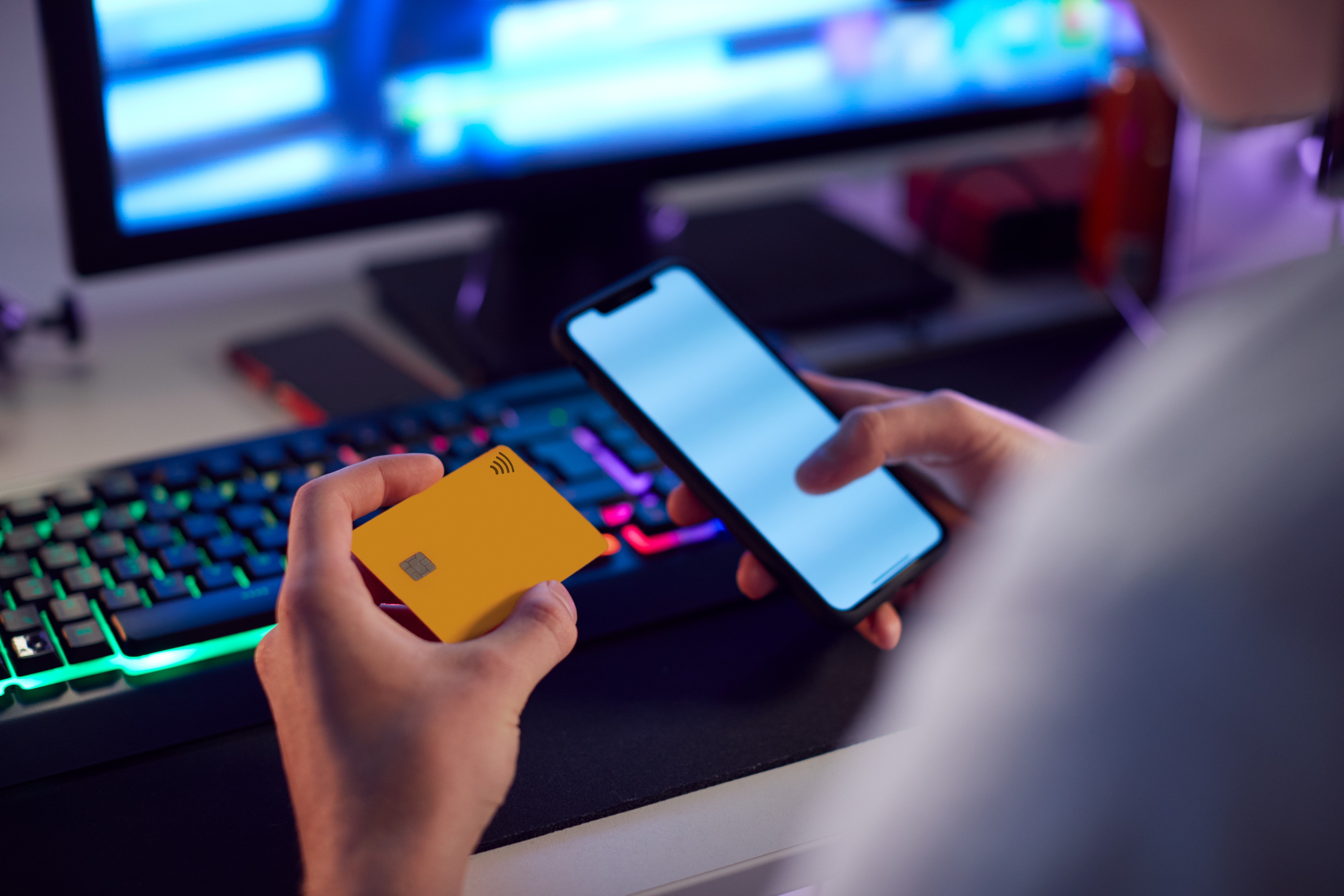 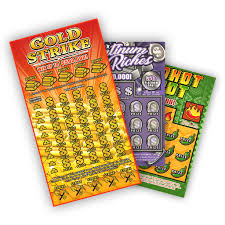 Warm Up
Have you played an online game with pay-to-play activities where you pay for extra coins, gems, power-ups, loot boxes, and skins? Have you ever spent more money than you intended?
2
Gambling: 
When you risk something 
of value, and you don’t know 
if you will win or lose.
3
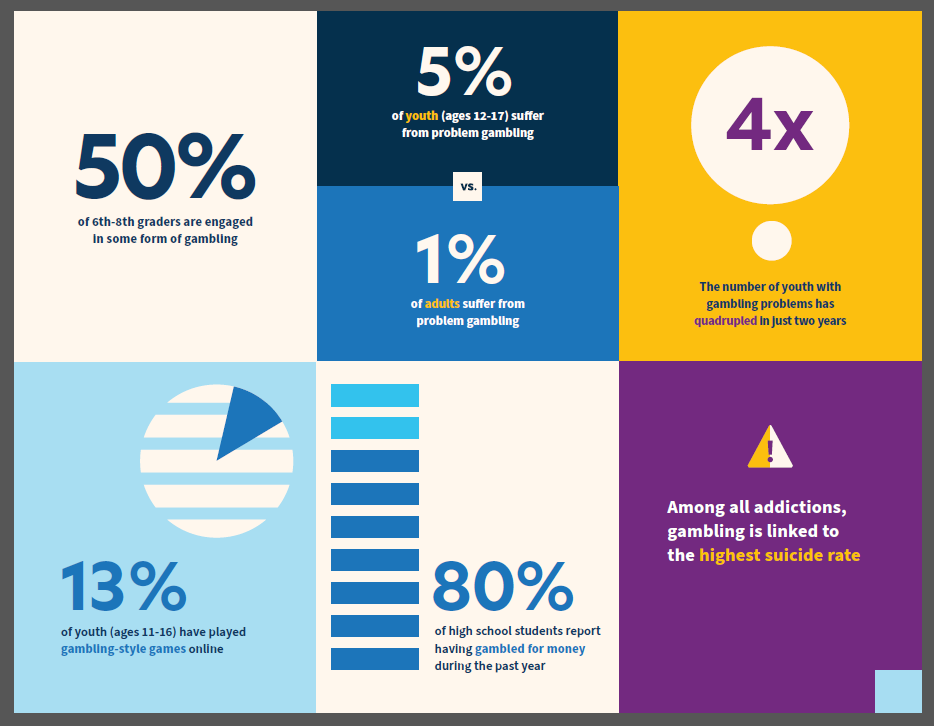 4
[Speaker Notes: What surprises you about these statistics? What doesn’t surprise you?

From Massachusetts Department of Public Health
www.mass.gov/YouthGambling]
Teens and Sport Betting
Listen to this podcast, checking off the statements as you hear them.
Sports Betting podcast link
5
[Speaker Notes: https://www.marketplace.org/shows/marketplace-tech/how-teenagers-can-get-hooked-on-sports-betting/  (1:30 – 5:44)
Use with Activity 1 – Active Listening]
College statistics
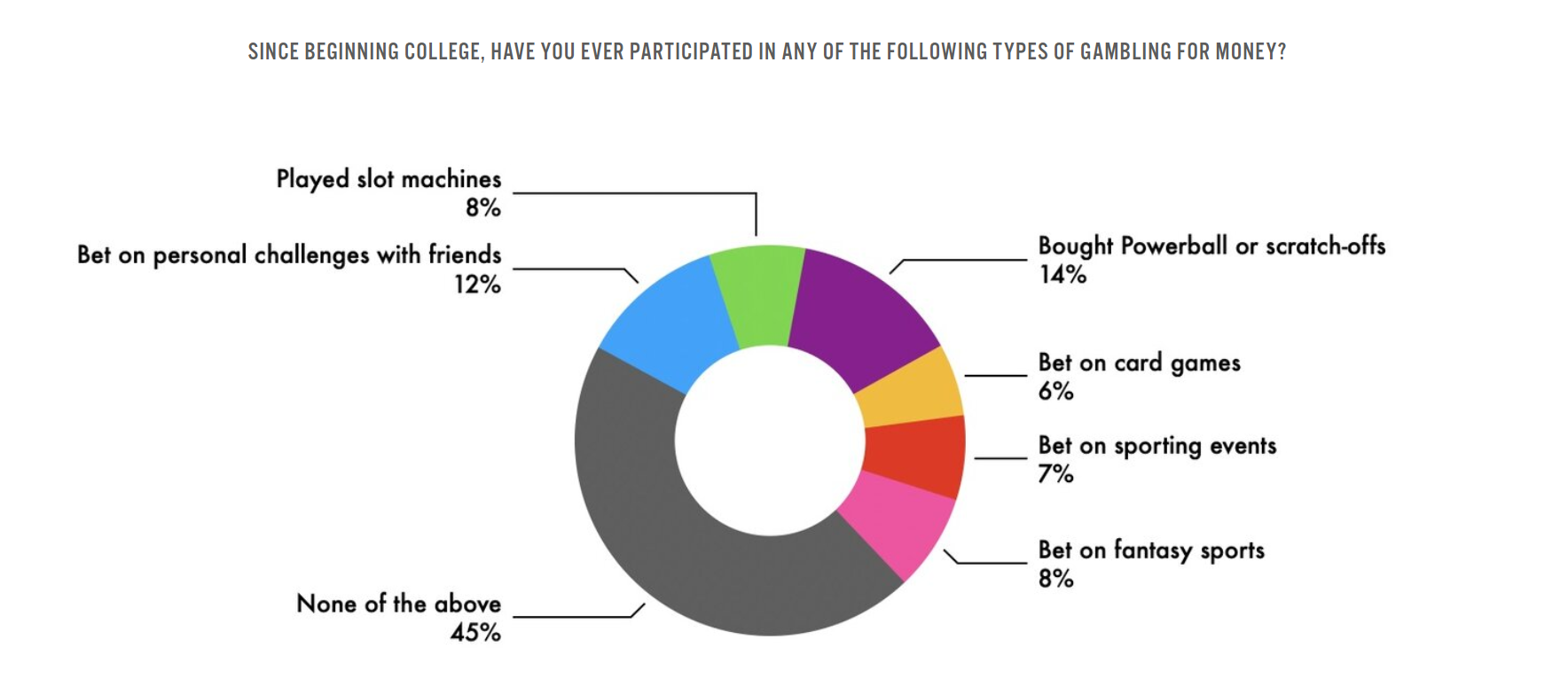 6
[Speaker Notes: https://www.1800gambler.net/youth-college]
Is this Gambling?For each of the following scenarios, t        Thumbs up if you consider it to be gambling or         Thumbs down if you would not consider it to be gambling
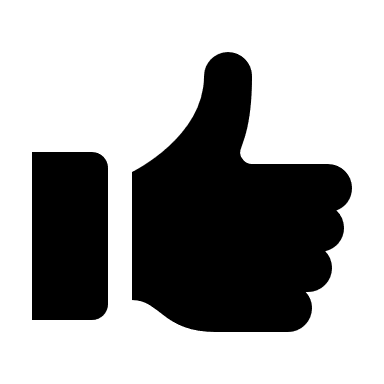 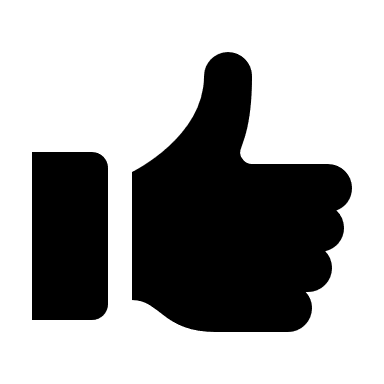 7
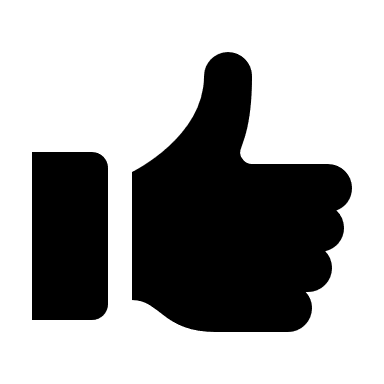 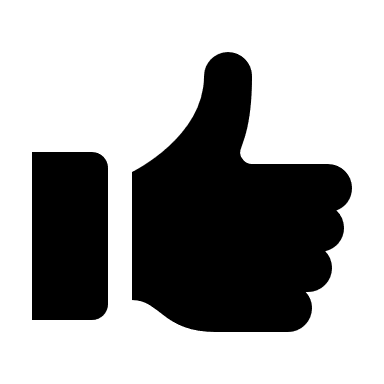 Accepting a challenge that starts with, “I bet you $5...”
8
[Speaker Notes: Why do you think this situation is or isn’t gambling? 
What needs to change in the situation so that it would be considered gambling (or not gambling)?]
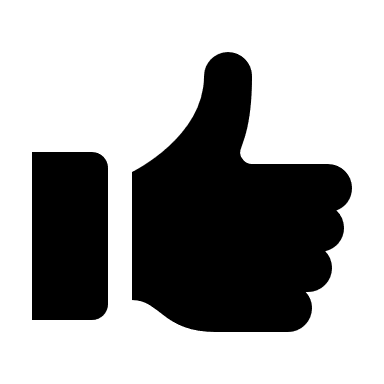 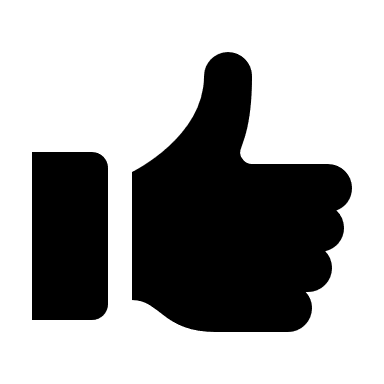 Playing a card game without money involved.
9
[Speaker Notes: Why do you think this situation is or isn’t gambling? 
What needs to change in the situation so that it would be considered gambling (or not gambling)?]
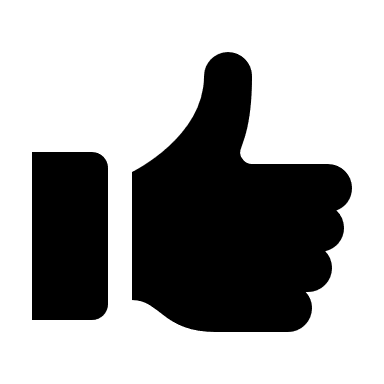 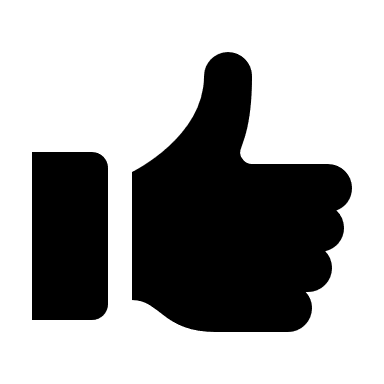 Scratching off a lottery ticket that you received as a birthday present.
10
[Speaker Notes: Why do you think this situation is or isn’t gambling? 
What needs to change in the situation so that it would be considered gambling (or not gambling)?]
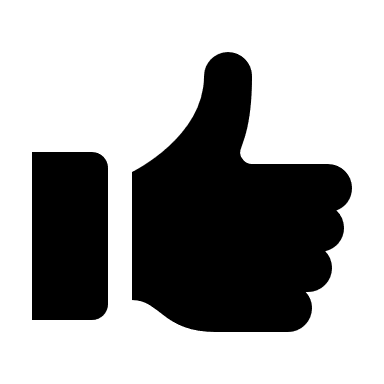 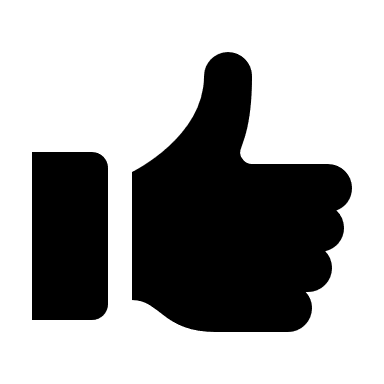 Spending $2 in a mobile  game to open a loot box
11
[Speaker Notes: Why do you think this situation is or isn’t gambling? 
What needs to change in the situation so that it would be considered gambling (or not gambling)?]
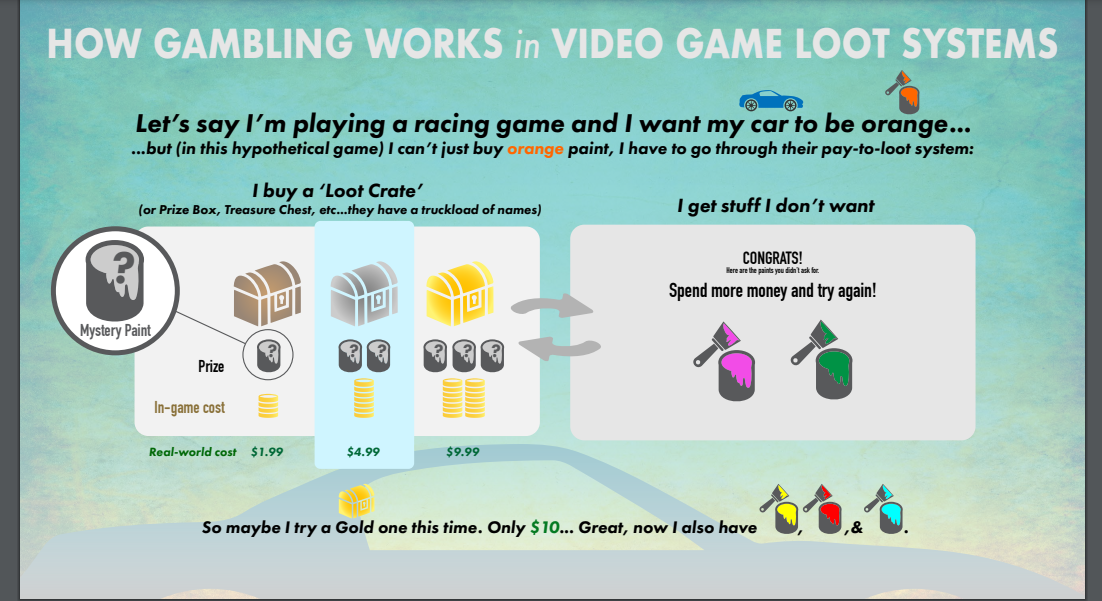 12
Create a Public Awareness Poster
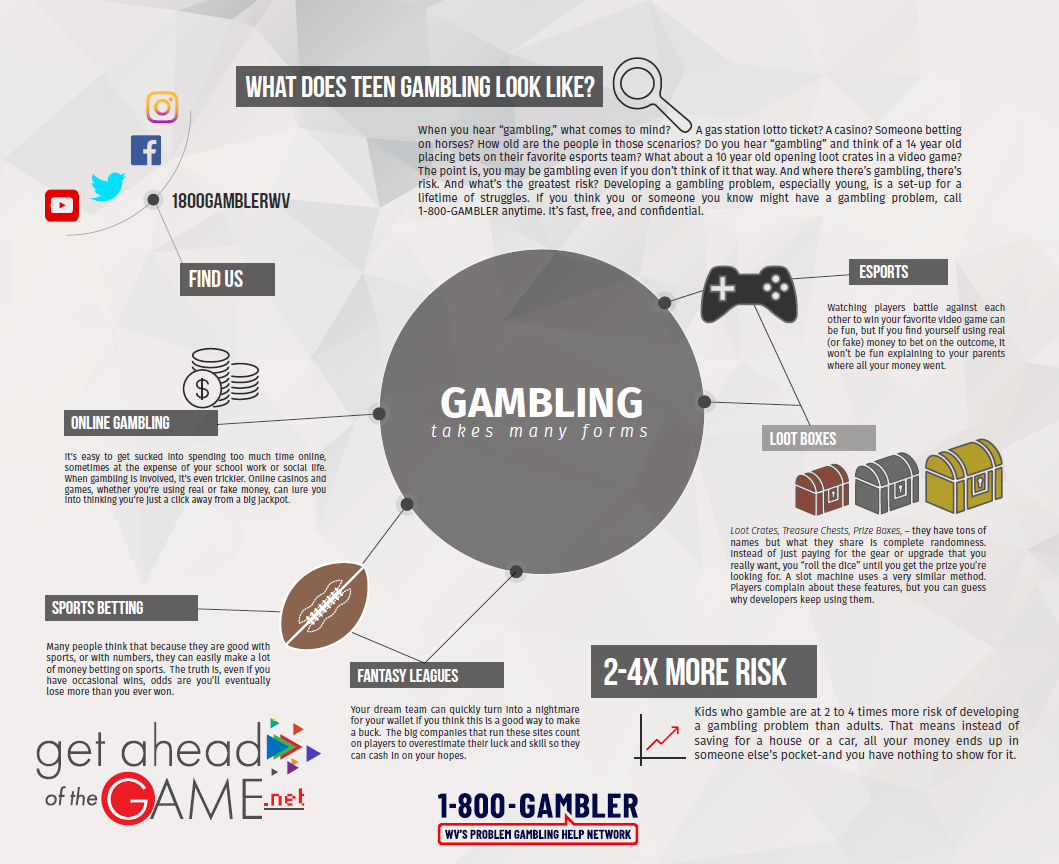 13
[Speaker Notes: https://www.1800gambler.net/about-gambling
https://static1.squarespace.com/static/5a01c52df43b55bbaf44c61f/t/65e8a1a268f9c27d9b442985/1709744556283/Youth+Flyer+inv+6A.pdf]
Wrap Up
Anybody can reach out to 1-800-GAMBLER.

It’s a hotline that anybody can call and just say, “hey  I’m having a problem” or “I have a friend that I noticed is having a problem, I just want to talk to you, and I want to see what I can do and get help” and it’s free. 

Talk to someone.
14
[Speaker Notes: https://www.ncpgambling.org/ncpg/   The National Council on Problem Gambling also has state-based resources]